Poverty trap/Poverty cyle
Poverty Cycle/Poverty Trap
There are many things that cause poverty in a country
Sometimes poverty can cause more poverty. We call this the poverty cycle.
Poverty Cycle
Measures of Development
Top 10 list
Financial Measures
Financial Measures
GDP (per capita)
GNI (per capita)
GDP
GDP Per Capita
Financial Measures
GDP vs. GNI
Purchasing Power of Parity (PPP)
GDP per capita and GNI per capita (2009)
GDP per capita and GNI per capita (2009)
Looking at GDP per Capita across countries is misleading
Each country has different prices and different purchasing power
What we need to do is change these numbers to take this difference into account
Purchasing Power of Parity (PPP)
Purchasing Power of Parity (PPP) – gets rid of the differences in prices across countries
Health Measures
Health Measures
Life expectancy at birth
Infant mortality rate
Education Measures
Education Measures
Adult literacy
Enrolment in primary education
Human Development Index (HDI)
Composite indicators
To measure development (quality of life), many things are put together
When many things are put together into one measurement, we call this a composite indicator
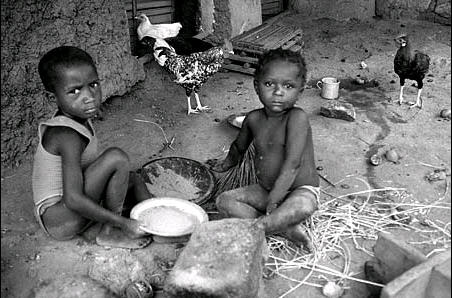 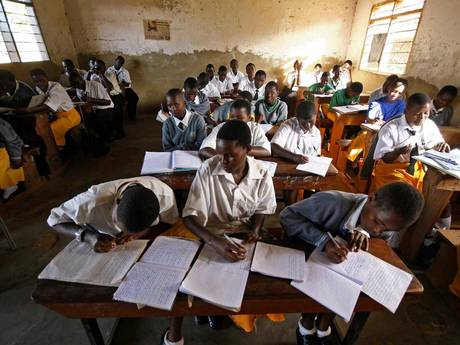 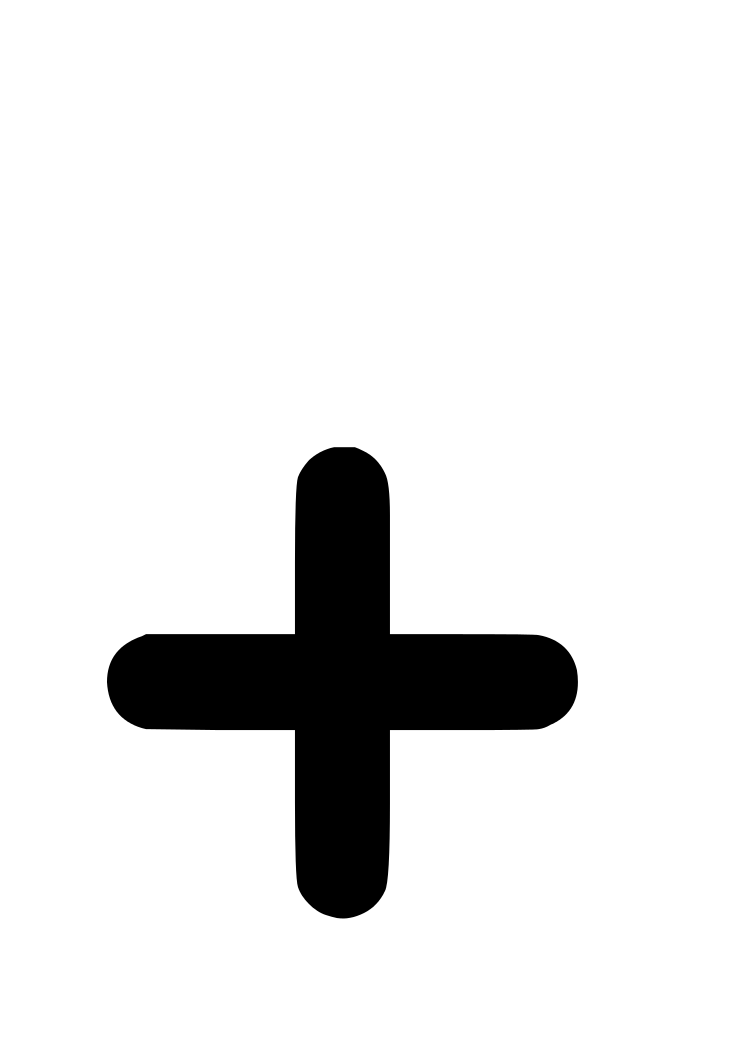 Human Development Index (HDI)
Best-known and most widely used measurement of economic development
Measures three things:
Life expectancy (years expected at birth)
Schooling (mean and expected years or schooling)
Standard of living (GNI per capita PPP US$)
Each of these is given a value between 0 and 1 and then averaged.
Human Development Index (HDI)
Practice
Sri Lanka has a higher HDI than Thailand even though Thailand has a much higher GNI per capita (PPP). Why is this?